Данная игра поможет  Вам с ребенком  закрепить окончания имен существительных.  Распределяй картинки в домики  и проговаривай их названия .
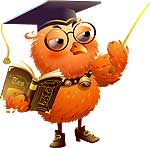 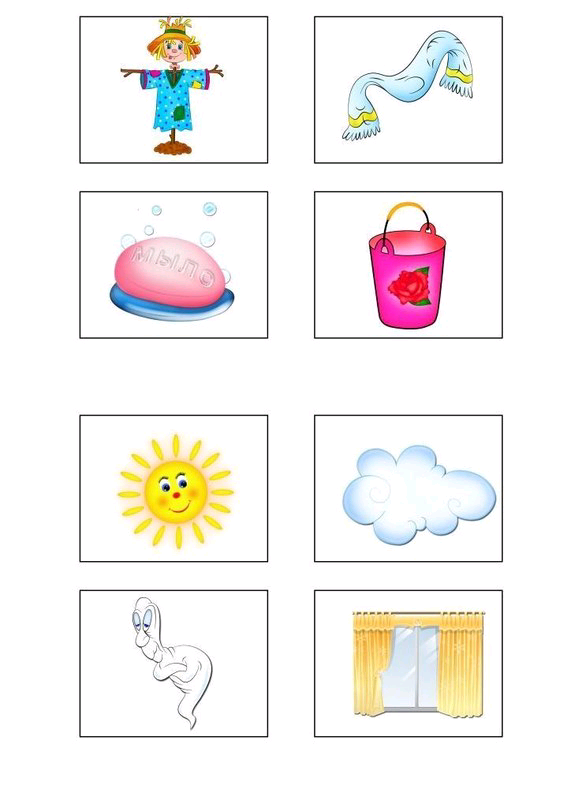 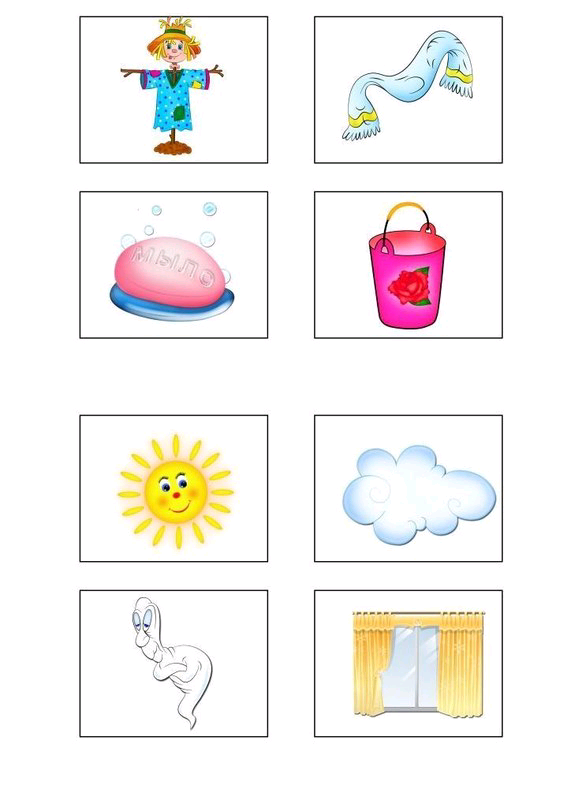 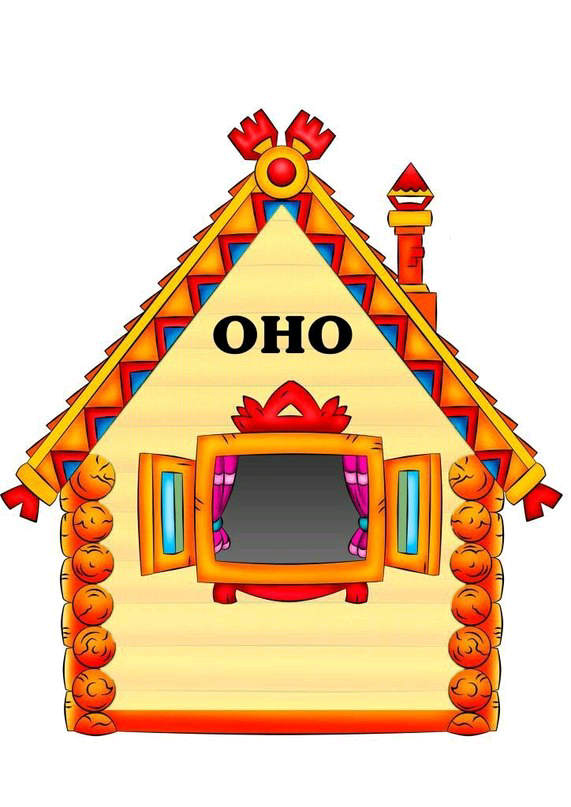 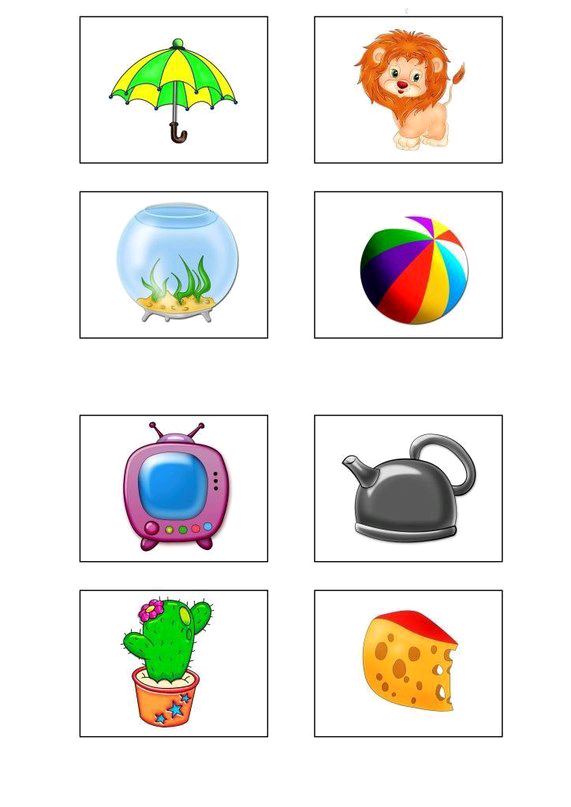 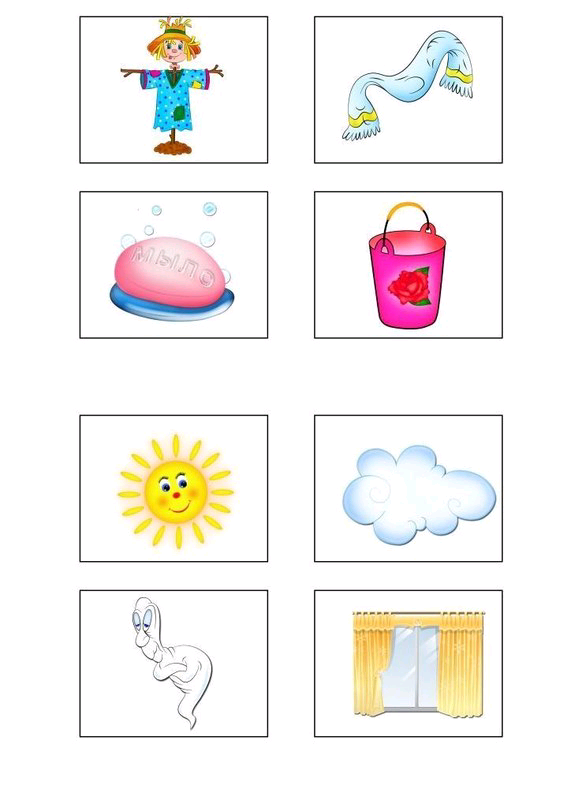 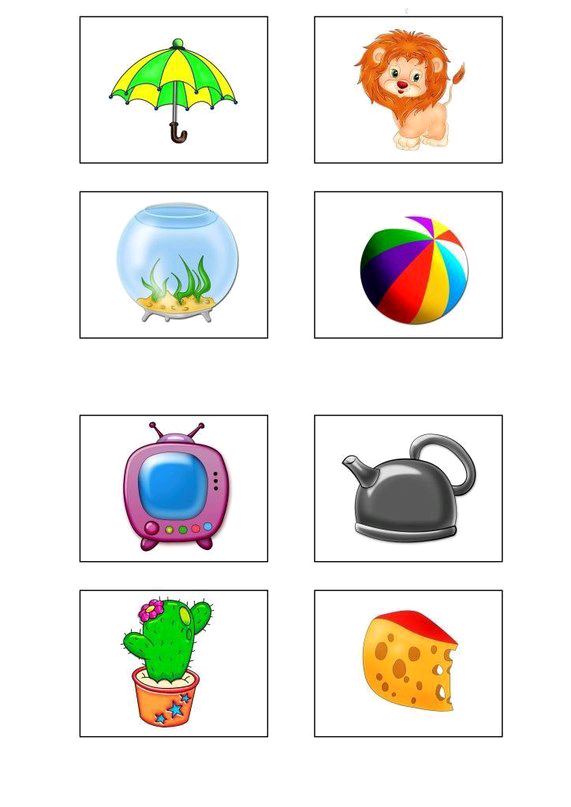 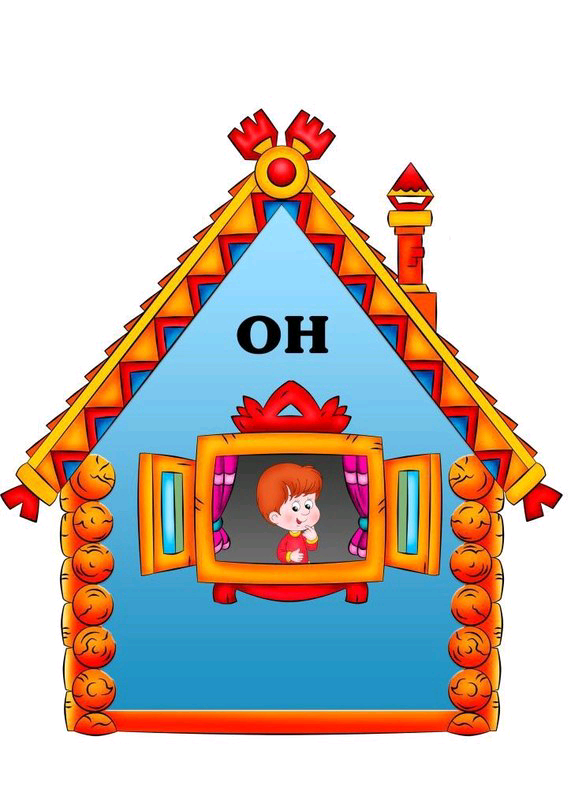 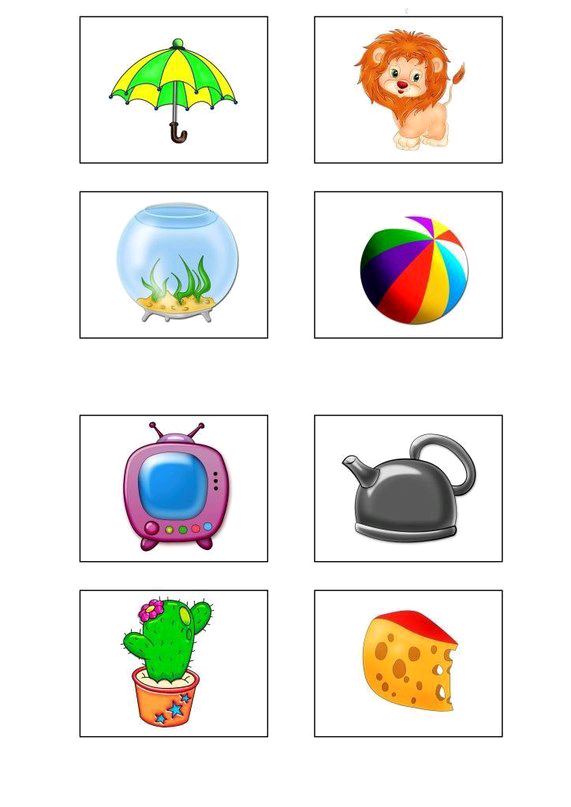 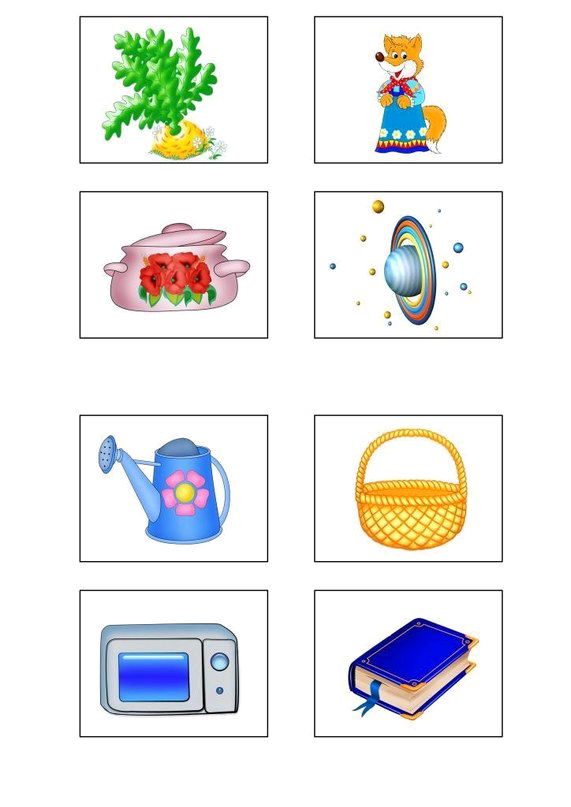 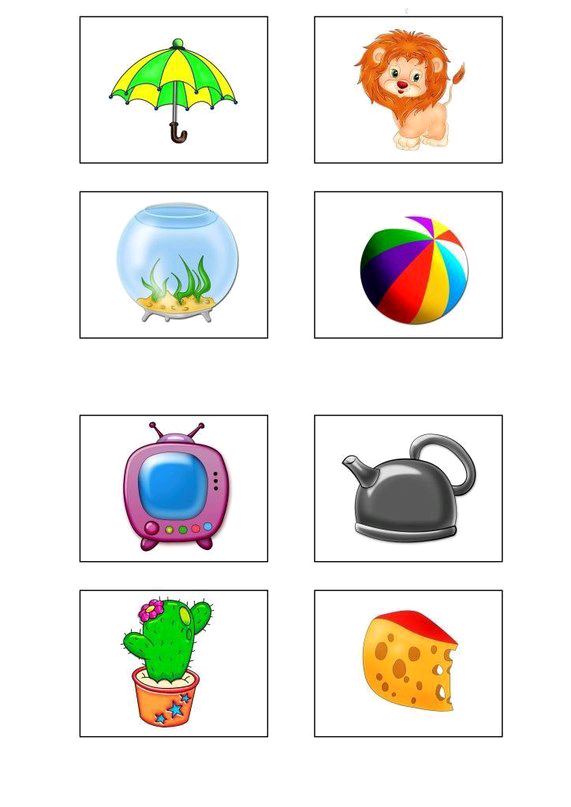 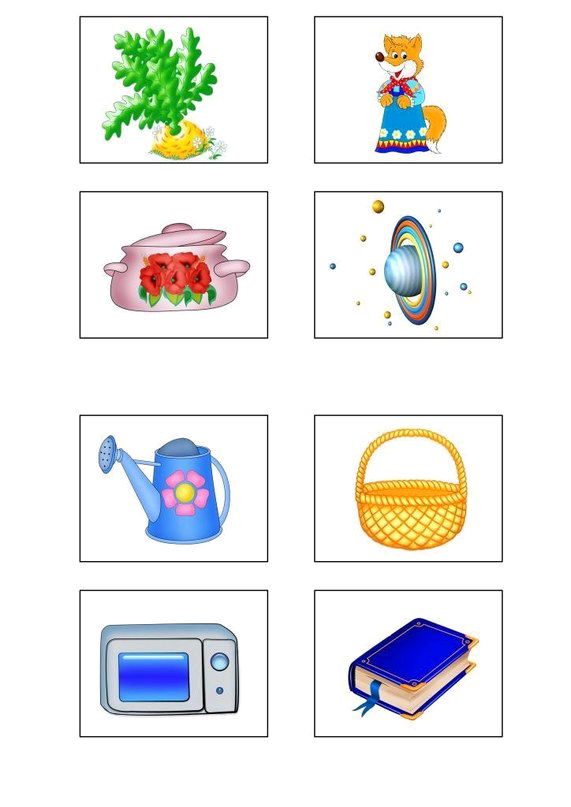 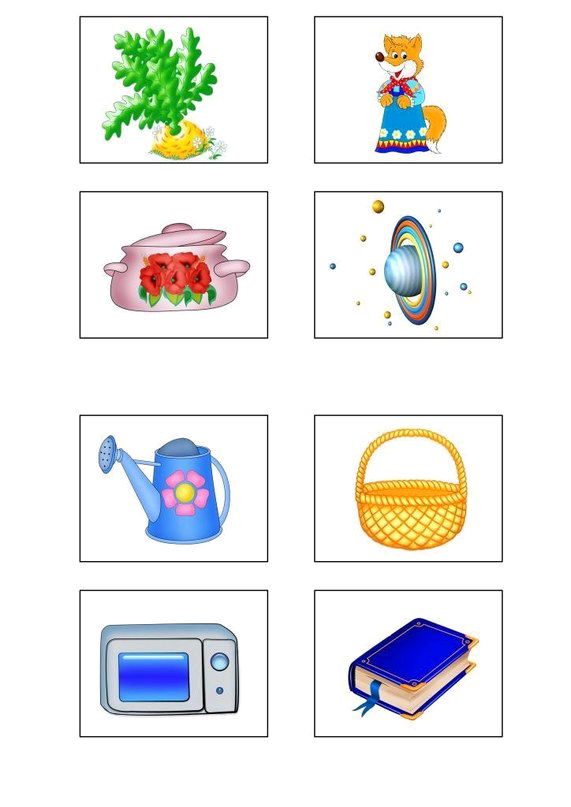 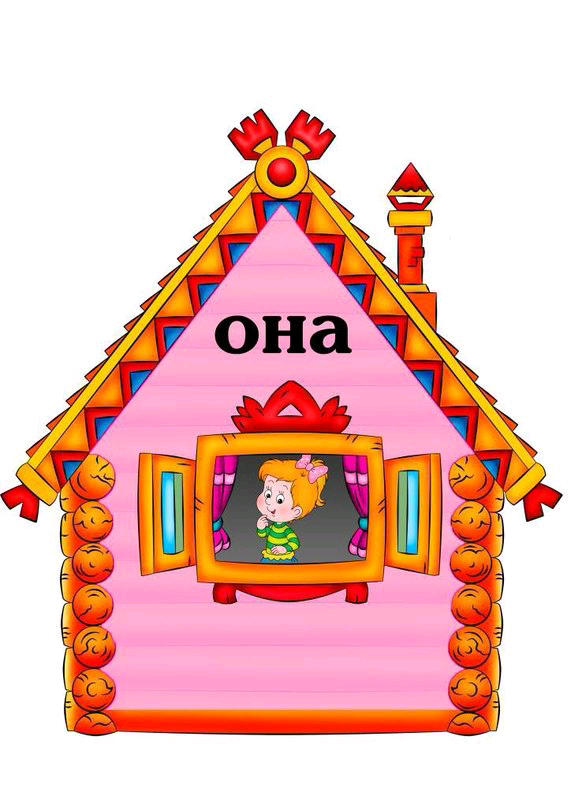 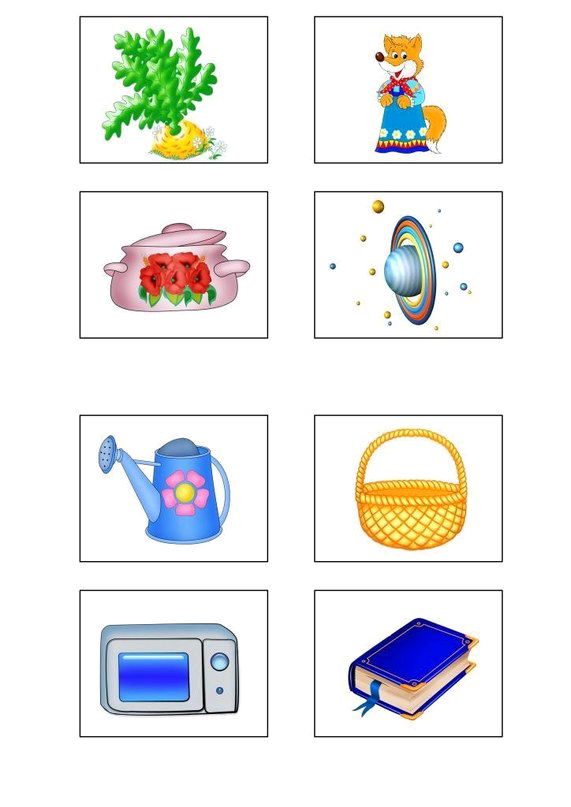 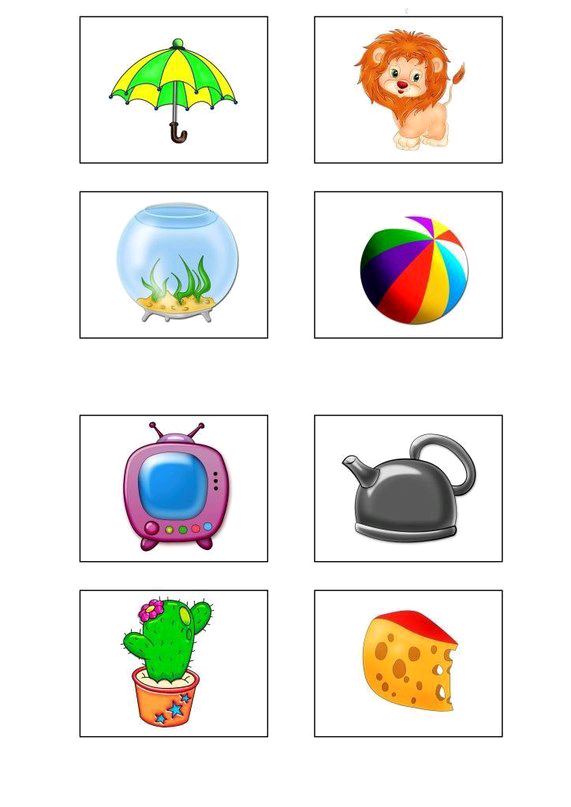